1.4 图形的位似
WWW.PPT818.COM
教学目标
1.理解位似图形在坐标系中的作图方法及坐标规律
2.能按要求作出简单的平面图形运动后的图形以及对应的坐标变化
重点： 位似图形在坐标系中的坐标规律
难点： 位似图形的准确作图，动手实践能力的落实
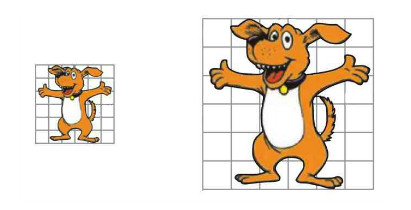 o
新课引入
下图是运用幻灯机（点Ｏ表示光源）把幻灯片上的一只小狗放映到屏幕上的示意图，这两个图形之间有什么关系？
这两个图形的形状相同，但大小不同，它们是相似图形.
A′
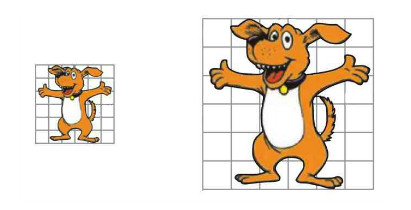 A
o
B
B′
分别在左、右两个小狗的头顶上取一点A,A′;再分别在狗尾巴尖上取一点B,B′.
发现点 A,A′与点O在一条直线上.点B,B′与点O在一条直线上.
分别量出线段OA，OA′, OB，OB′的长度，计算(精确到0.1)：
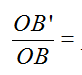 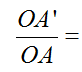 继续在左、右两只小狗上找出一些对应点，考察每一对对应点是否都与点Ｏ在一条直线上；
计算每一对对应点与点O所连的线段比，看它们是否与上述     ，    相等.
一般地，取定一个点O，如果一个图形G上每一个点P对应
于另一个图形G′上的点P′，且满足：
（1）直线PP′经过同一点O，
（2）              ，其中k 是非零常数，当k>0 时，点P′在射线 OP 上，当k<0时，点P′在射线OP的反向延长线上.
那么称图形G与图形G′是位似图形．这个点Ｏ叫作位似中心，常数ｋ叫作位似比.
A′
A
∵                   ， ∠AOB =∠A′OB′，
∴ △OAB∽△OA′B′.
∴ ∠OAB =∠OA′B′.
∴ AB∥A′B′.
o
B
B′
如何证明利用位似可以把一个图形进行放大或缩小.
如图连接AB，A′B′，可以得到下图，则AB∥A′B′吗？
两个图形位似，则这两个图形不仅相似，而且对应点的连线相交于一点，对应边互相平行（或在同一条直线上）.
A
B
A′
B′
C
C′
O
例1 利用位似把△ABC缩小为原来的一半.
步骤：
1、在三角形外选一点O；
2、过点O分别作射线
OA、OB、OC；
3、在OA、OB、OC上分别选取A′、B′、C′，使 OA′/OA=1/2、OB′/OB=1/2、OC′/OC=1/2；
4、顺次连结A′、B′、C′，所得图形就是所求作图形.
B
C
A’
O
O
B’
C’
C’
B’
A’
A
B
利用位似把△ABC 缩小为原来的一半.
C
如图，在平面直角坐标系中，已知△AOB的顶点坐标分别为A（2，4）， O（0，0）， B（6，0）.
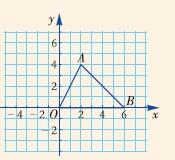 将各个顶点坐标分别缩小为原来的1/2，所得到的图形与原图形是位似图形吗？
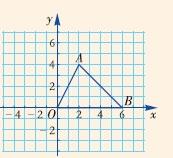 将各顶点的坐标都乘1/2，依次得点
A′（1，2），O（0，0），B′（3，0），依次连接点A′，O，B′，得△A′OB′，如图所示.
A′
B′
将各个顶点坐标分别扩大为原来的2倍，所得到的图形与原图形是位似图形吗？
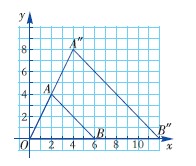 将各顶点的坐标都乘2，依次得点A″
（4， 8），O（0， 0），B″（12， 0），
依次连接点A″，O，B″，得到
△A″OB″， 如图所示.
数学上可以证明，一个多边形的顶点坐标分别扩大或缩小相同的倍数，所得到的图形与原图形是以坐标原点为位似中心的位似图形.
    在平面直角坐标系中，如果以坐标原点为位似中心，位似比为k，那么位似图形对应点的坐标的比等于k.
A
D
B
C
例2 在平面直角坐标系中, 四边形ABCD的四个顶点的坐标分别为A(-6,6),B(-8,2),C(-4,0),D(-2,4),画出它的一个以原点O为位似中心,相似比为1/2的位似图形.
y
A′
D′
B′
x
o
C′
A′( -3,3 ),  B′(  -4,1 ), C′( -2,0 ), D′( -1,2 )
课堂练习
1.把四边形 ABCD 缩小到原来的 1/2
A
A
D
B
D
O
C
B
C'
O
C
D'
B'
A'
2.如图,已知正方形OABC 的顶点坐标依次为 O（0，0），A（3，0），B（3，3），C（0，3）.
（1）在平面直角坐标系中，以坐标原点Ｏ为位似中心，将正方形OABC放大为原图形的2倍；
（2）在平面直角坐标系中，以坐标原点Ｏ为位似中心， 将正方形OABC缩小为原图形的1/2.
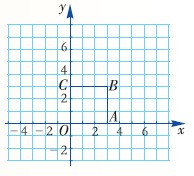 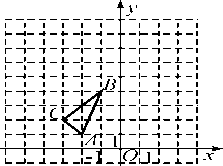 解：(1)图略，C1点坐标为：(3，2)；
(2)图略，C2点坐标为：(－6，4)；
(3)如果点D(a，b)在线段AB上，经过(2)的变化后D的对应点D2的坐标为：(2a，2b)．
课堂小结
位似图形的概念：
  如果两个图形不仅形状相同,而且每组对应顶点所在的直线都经过同一个点,那么这样的两个图形叫做位似图形,这个点叫做位似中心,这时的相似比又称为位似比.
位似图形的性质：
  位似图形上的任意一对对应点到位似中心的距离之比等于位似比